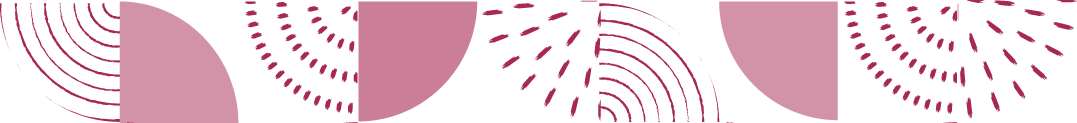 ST. PATRICK'S DAY
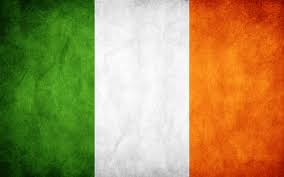 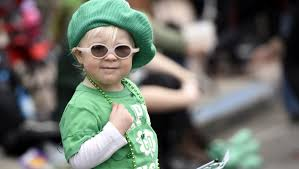 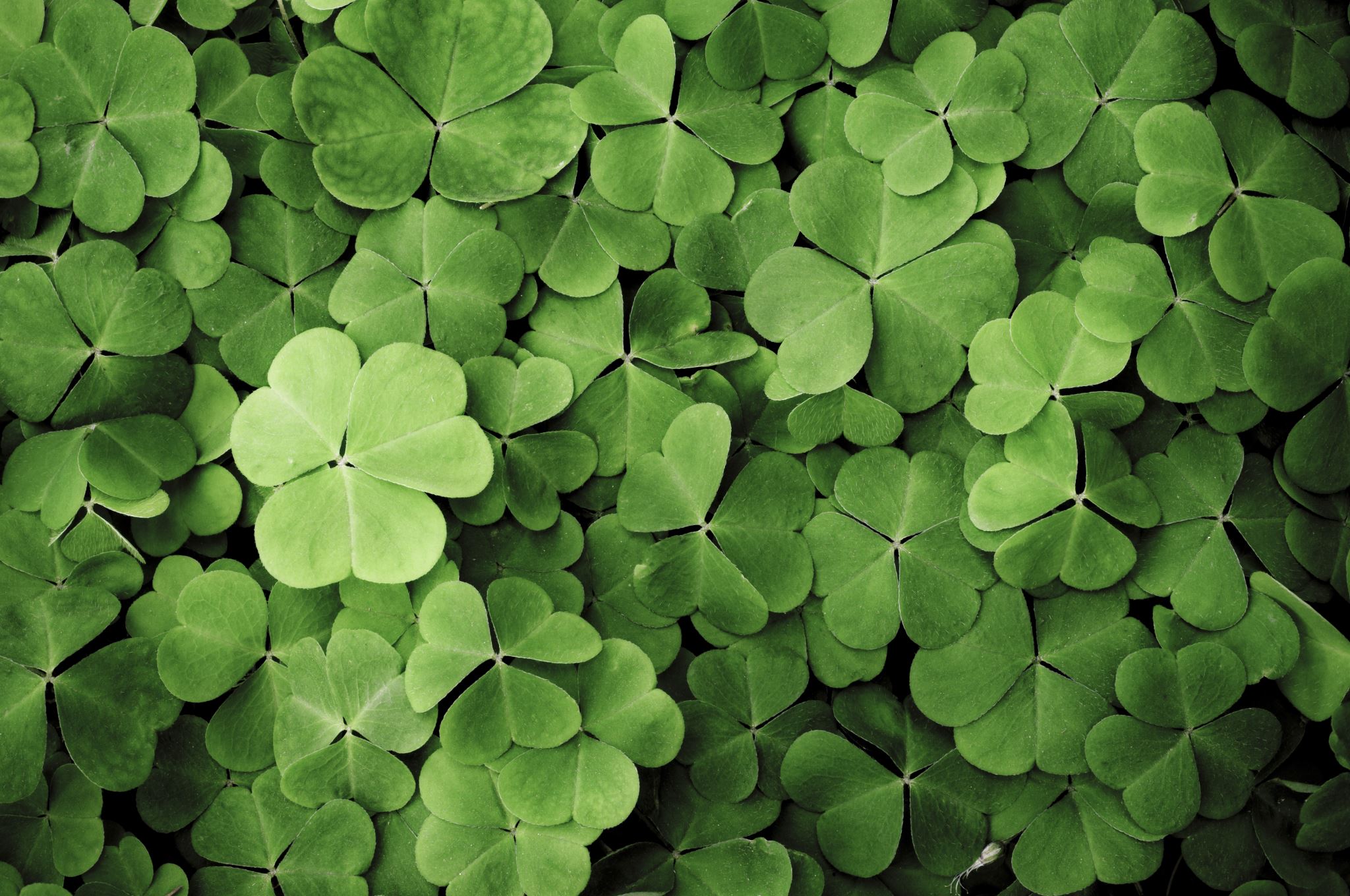 CELEBRATION
This holiday is celebrated on March 17 in different countries but the loudest celebrations are in the places where there are many Irish people. There organize parades and dye popular places green.
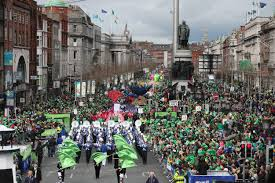 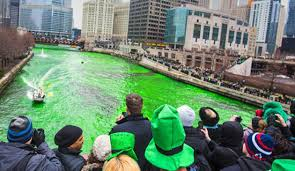 YT: https://www.youtube.com/watch?v=anjnvekFJGo
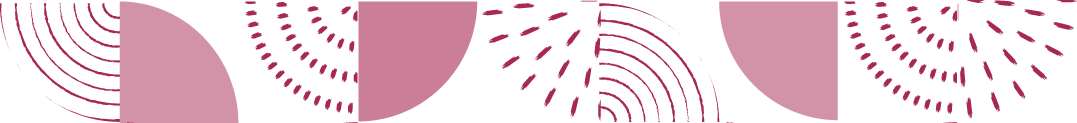 WHO WAS ST. PATRICK?
His real name is Maewyn Succat. He was born in 385 in Britain. Until he was 16 he thought that he's a pagan. At the age of 16 he became a slave. When he was released from captivity, he started to study in monastery for 12 years and then became a bishop. Also he converted many pagans by using pagan symbols but he changed their meaning and application 

YT: https://www.youtube.com/watch?v=xOqWT2tk9Js
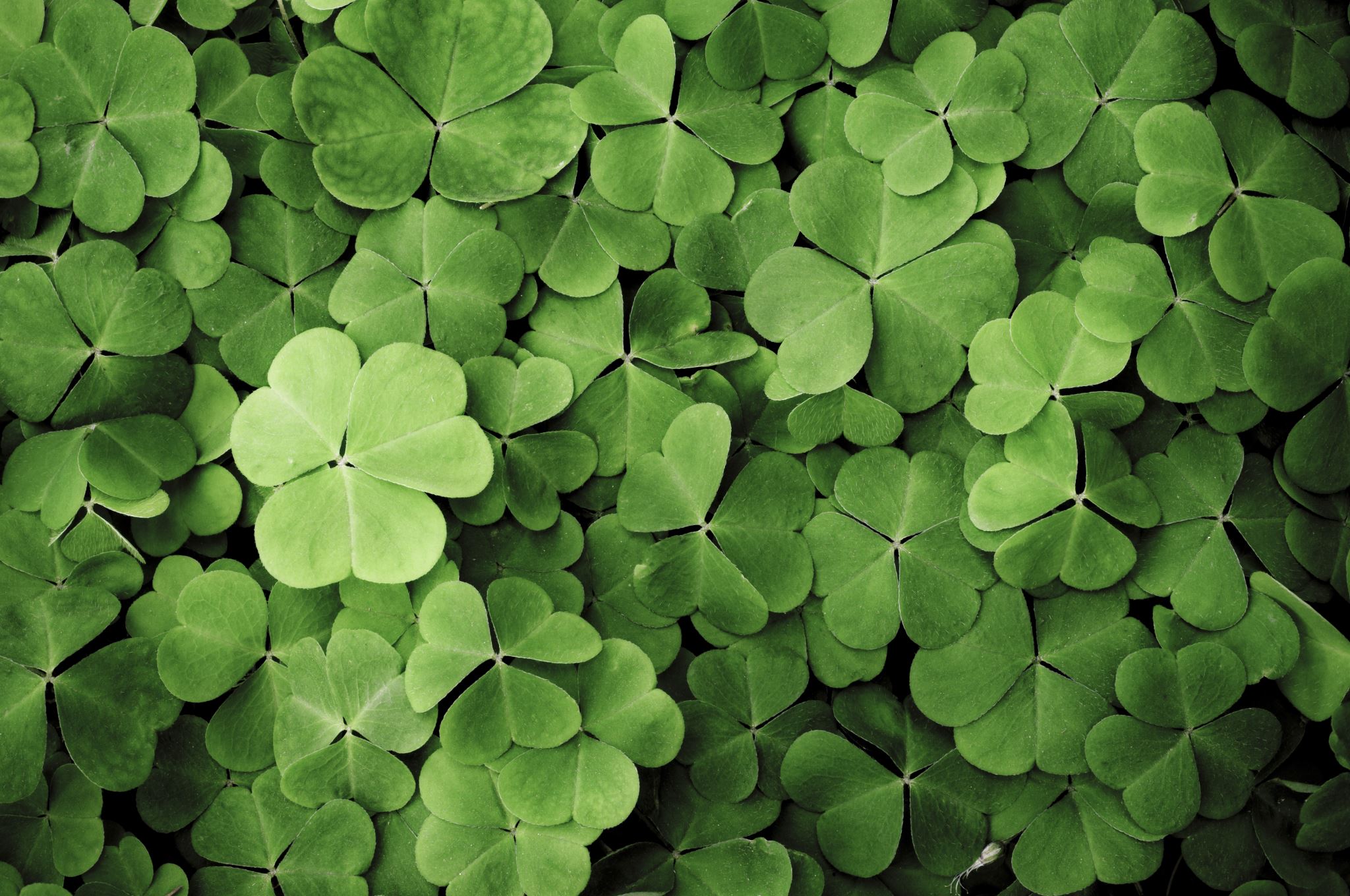 SYMBOLS
SHILLELAGH                LEPRECHAUN
SHAMROCK                    BEER
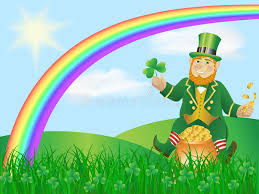 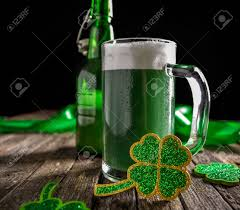 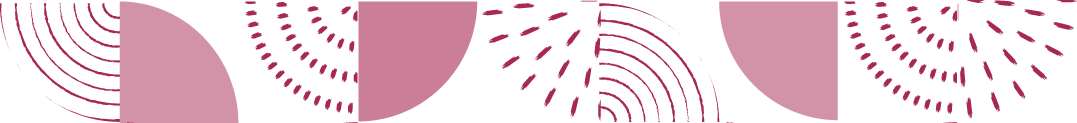 LEGENDS
- St. Patrick used his shillelagh to throw the snakes out from Ireland.
- He used shamrock to explain Christianity to the pagans.
- His walking stick turned into a tree.
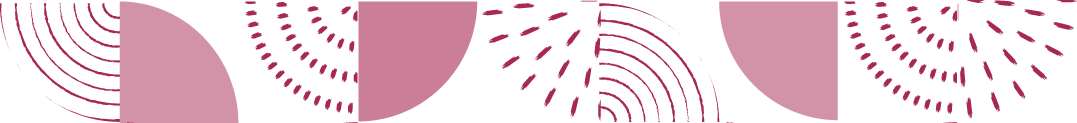 LEPRECHAUN
According to the legends they were the dwarves, who guarded the pots of gold at the end of the rainbow.
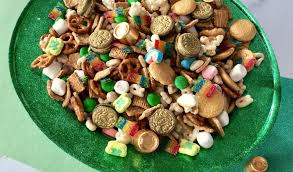 MEALS
Durning the celebration of St. Patrick's Day you can prepare:
- Irish stew
- shamrock-shaped cookies
- muffins with green cream 
- some beer snacks
- green snacks

YT: https://www.youtube.com/watch?v=xpiI9q-eWe4
GREEN COLOR
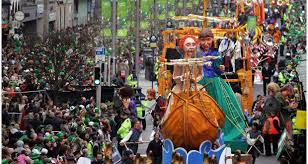 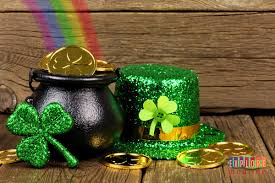 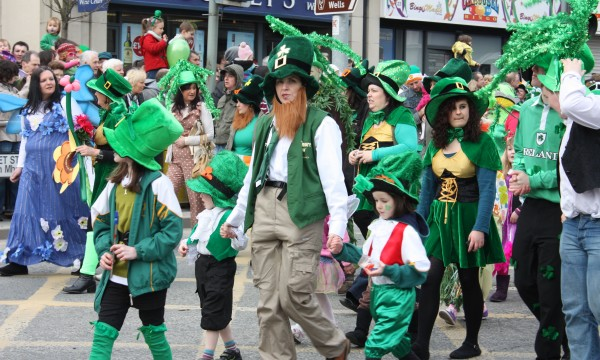 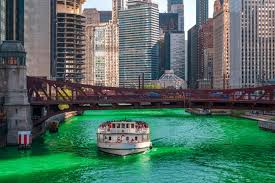 MADE BY:              Aleksandra Pytel kl. VII B